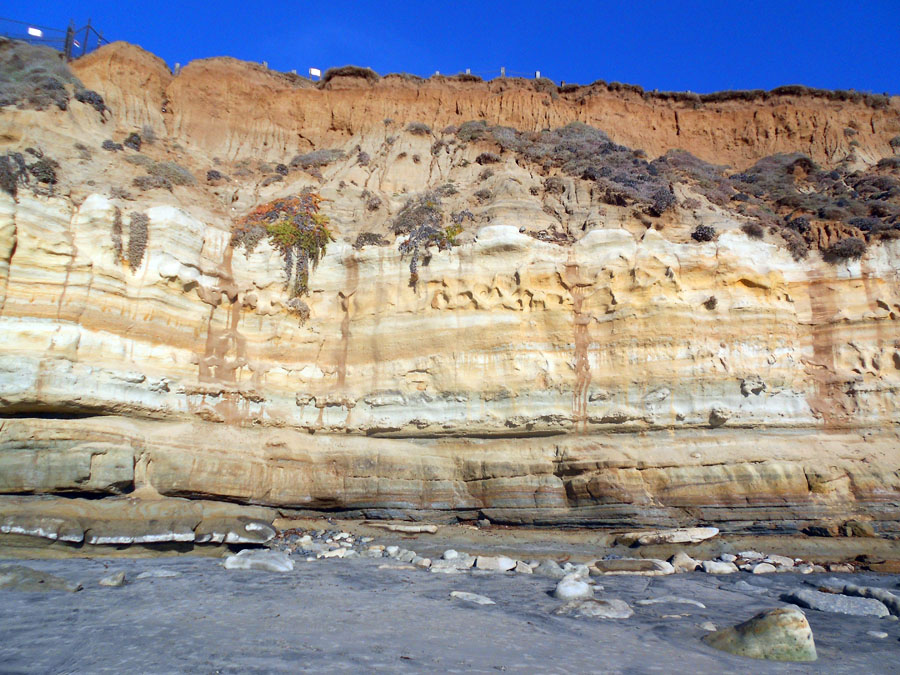 ROCK  NOTES 3-3
SEDIMENTARY ROCKS
SEDIMENTARY ROCK
deposited sediments (tiny chunks of rock) are glued together to form solid rock in layers (strata) ABOVE ground, but often UNDER water
WEATHERING
wind, rain, waves, ice, gravity, or chemicals break off sediments
Wind has altered the structure of this rock
Both waves and ice are working on this rock
This is how ice breaks apart rock
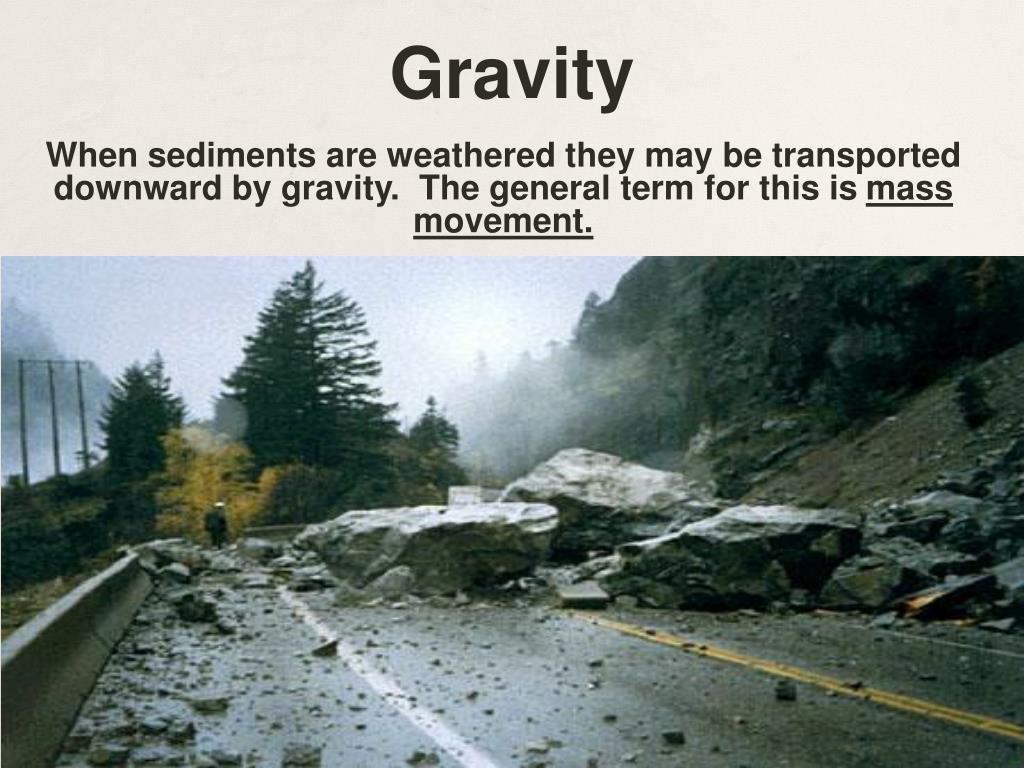 The force of gravity broke larger rocks into smaller pieces
Acid rain has weathered this one (CHEMICAL)
Natural chemicals from lichens can break apart rock over time
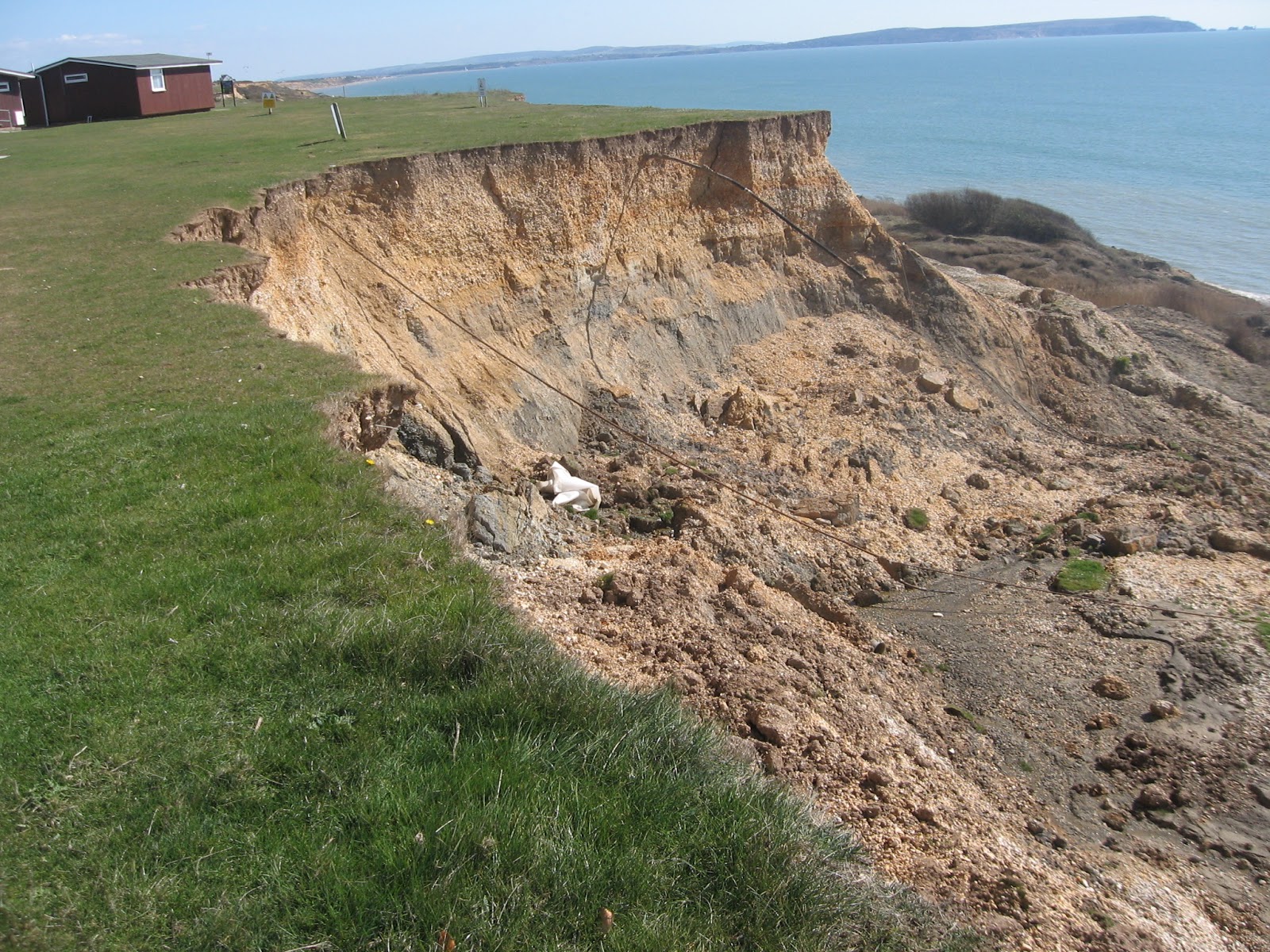 EROSION
sediments are moved and relocated by wind, water, gravity, ice, etc.
DEPOSITION
sediments are dropped off in the bottom of a body of water
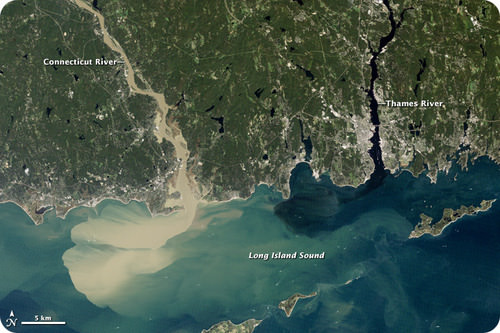 This is what happens at the end of a river
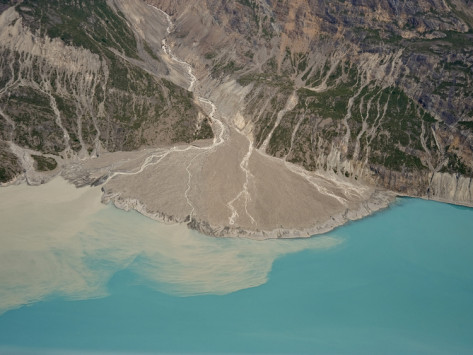 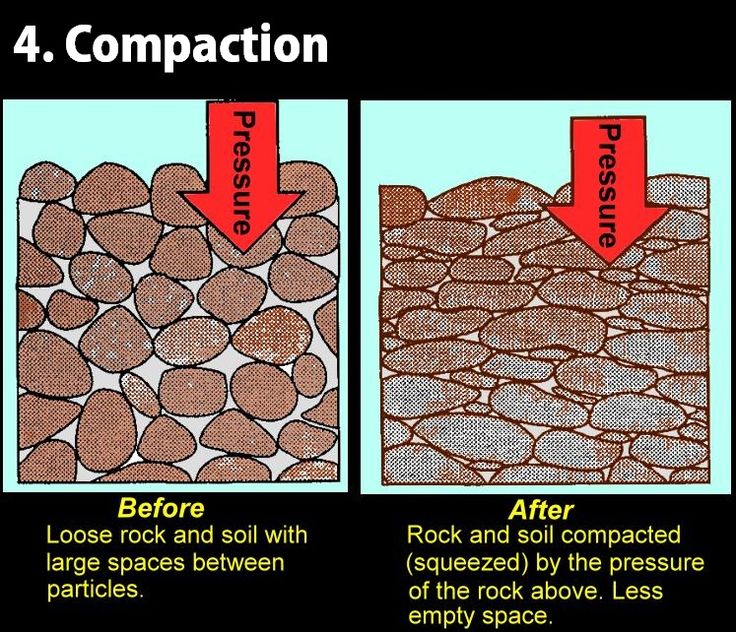 COMPACTION
sediment is squeezed and the space in between grains is reduced by the weight of the overlying layers
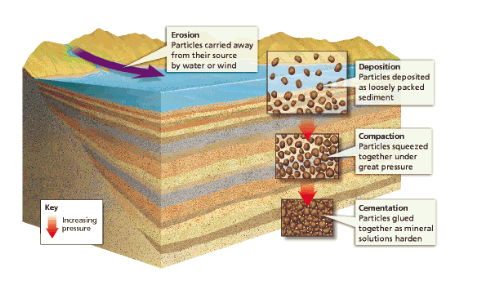 CEMENTATION
SEDIMENTS ARE GLUED TOGETHER
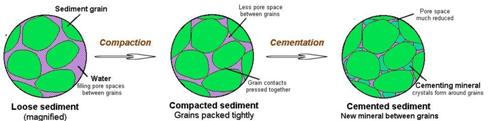 CHEMICAL SEDIMENTARY ROCK
forms when water evaporates and minerals are left behind 
(rock salt, gypsum, travertine, dolomitic limestone, stalactites, and stalagmites)
Salt is dissolved in water.  when water evaporates, crystals form
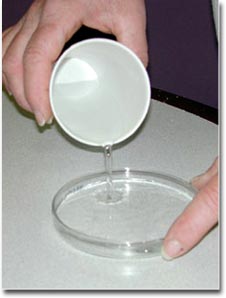 BIOCHEMICAL SEDIMENTARY ROCK
forms from the remains of living things.
BECOMES
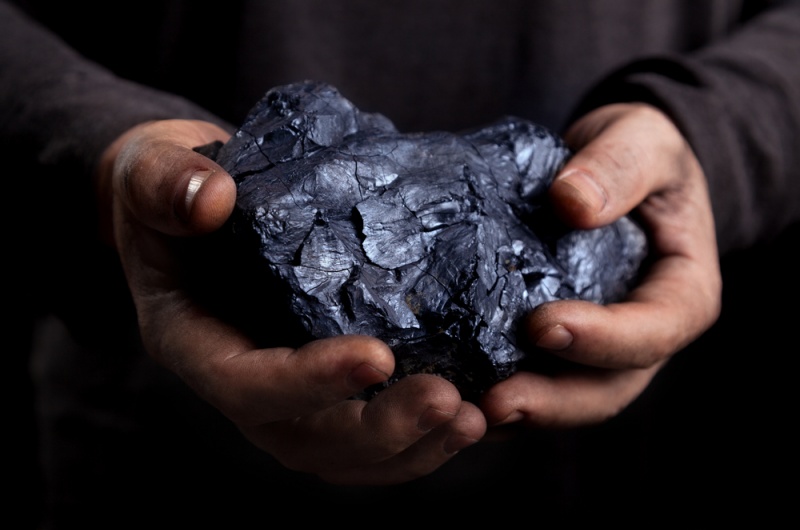 a. Coal- buried plants and animals
b. fossiliferous limestone- small fossilized shells of marine creatures
c. coquina – large shells glued together
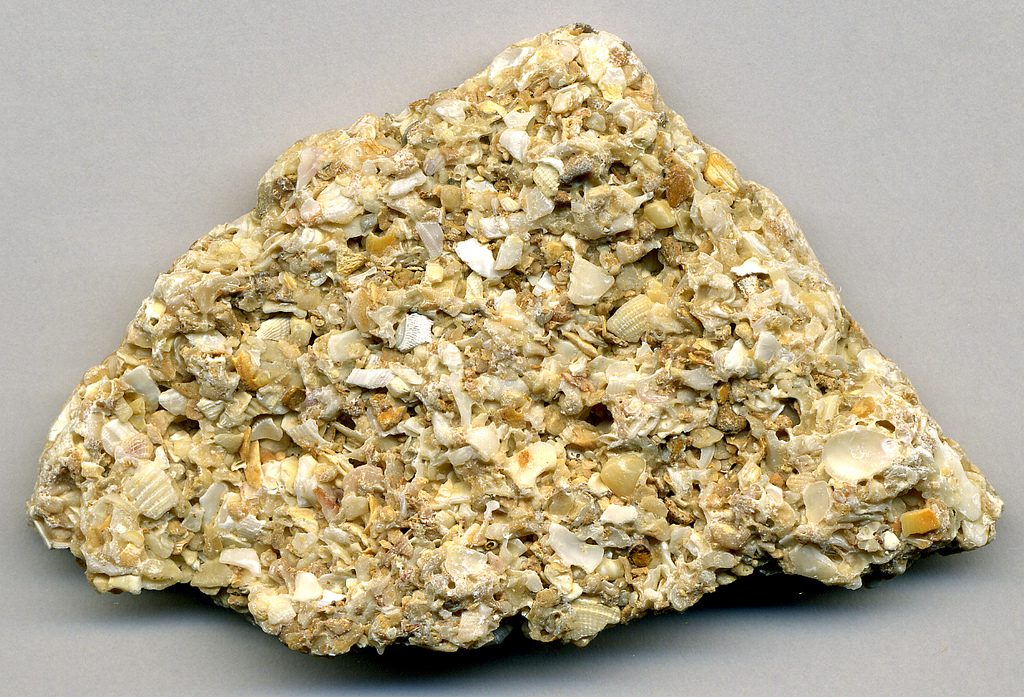 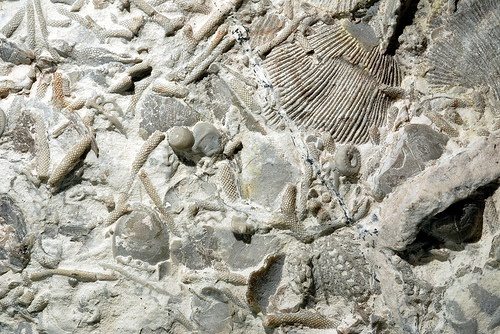 CLASTIC SEDIMENTARY ROCK
broken fragments of rocks reconnected together to make a new rock
Groups of clastics based on the size of the sediment
1. Conglomerates: pebbles and gravel (large grains)
2. Sandstones: sand (medium sized grains)
3. Shales: clay (very fine grains)
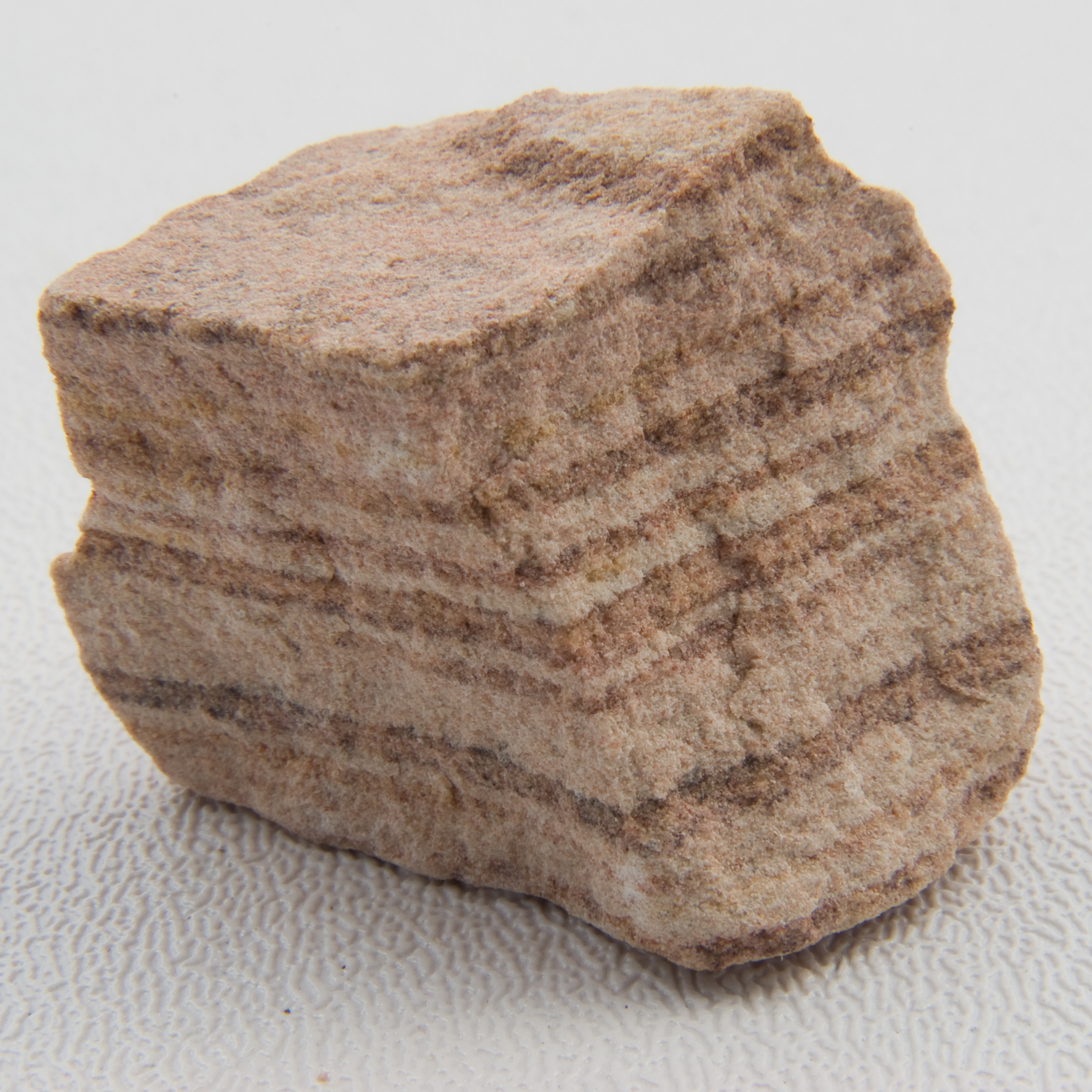 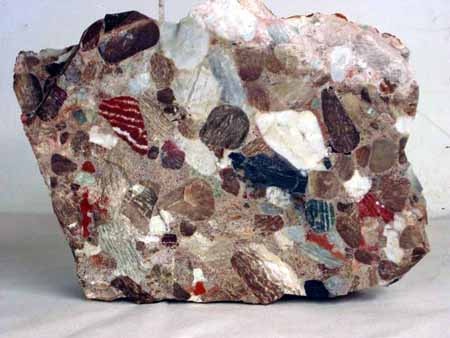 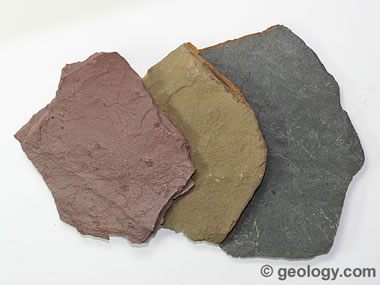